Figure 2. Time course and scalp distribution of the ADAN (a) and LRP (b) component. Amplitudes are averaged over the ...
Cereb Cortex, Volume 19, Issue 6, June 2009, Pages 1294–1302, https://doi.org/10.1093/cercor/bhn174
The content of this slide may be subject to copyright: please see the slide notes for details.
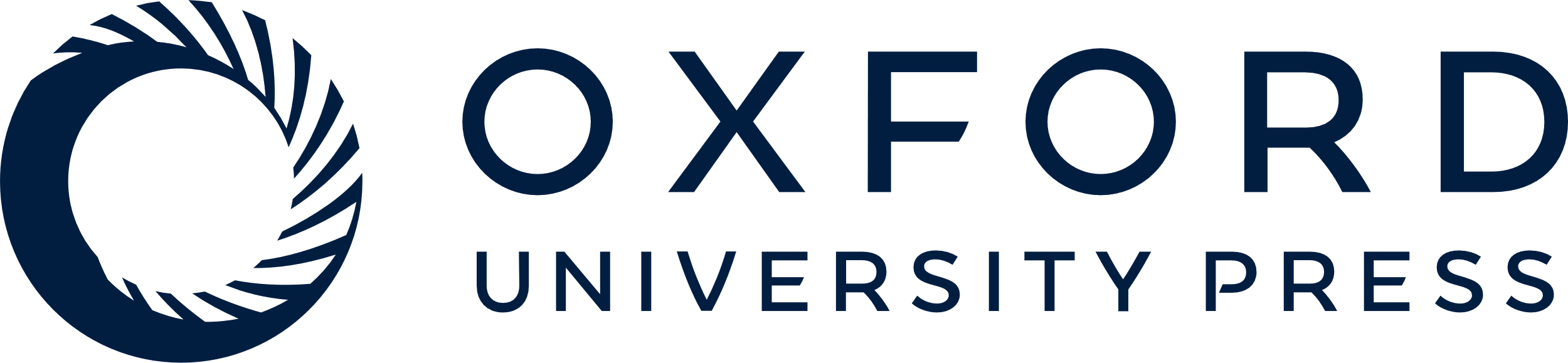 [Speaker Notes: Figure 2. Time course and scalp distribution of the ADAN (a) and LRP (b) component. Amplitudes are averaged over the selected channels marked with a +. Solid line: predictive cue condition, dashed–dotted line: nonpredictive cue condition, dashed line: nonpredictive cue condition with respect to response side. The gray bars indicate the time intervals used for statistical evaluation and for display of the scalp distributions. The scalp distribution of the ADAN is averaged across the predictive and nonpredictive cue condition. The LRP scalp distribution represents the predictive cue condition only.


Unless provided in the caption above, the following copyright applies to the content of this slide: © The Author 2008. Published by Oxford University Press. All rights reserved. For permissions, please e-mail: journals.permissions@oxfordjournals.org]